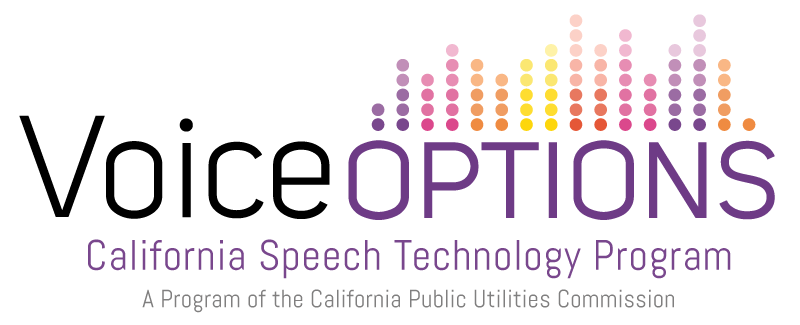 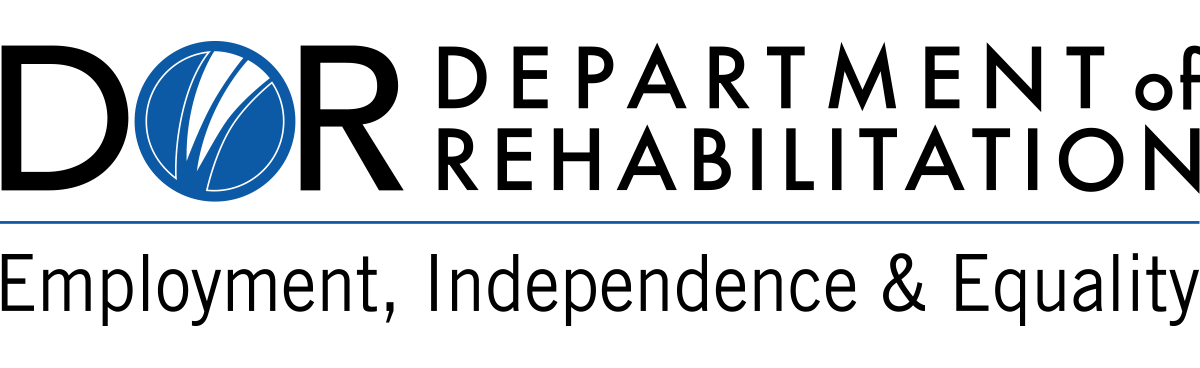 Setting Up & Using LAMP Words for Life
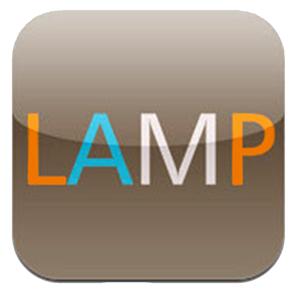 Learn more about LAMP products at https://aacapps.com/home
[Speaker Notes: We are proud to offer this training for the Voice Options California Speech Technology Program.  
This training is brought to you  by the staff at CTEC, Communication Technology Education Center. 

Throughout the training we will be visiting the LAMP website.  Here is the URL. Please visit the manufacturer’s website for most current information, instructional support, video training and updated version info.]
LEARNING OBJECTIVES
By the end of the training, you will be able to:
Identify individuals who would benefit from this app.
Set-up and personalize vocabulary.
Maximize use of app for phone communication.
CONSIDERATIONS FOR SELECTION
Previous experience with Unity language system
Physical ability to select from 84 location grid
Consistent layout of the icons
Vocabulary Builder
[Speaker Notes: Individuals must be able to direct select within the 84 location grid.  Locations can be hidden to provide fewer choices while learning the vocabulary.  
The consistent layout of the icons capitalizes on motor planning to learn the location of icons and icon sequences representing the words / phrases 
Vocabulary Builder let’s you determine a list of words you want to teach, and then only shows the icons for those words
Data Logging to track language usage is available

If one of these features are necessary for your ability to access the app you may want to consider it over other apps. 

Individuals may not want to use LAMP Words for Life if generative spelling is their primary means of creating a message.]
LAMP IN ACTION
Click to Watch Video
[Speaker Notes: This video will introduce us to modeling the application for the first time
Notice that when the bot pushes a button Dad immediately models the button pushed
When the boy says eat Dad gives the boy food immediately.
Yes/No Dad wiggles head everywhere
Joint Attention
Verbal speech is always the goal
Sign/gestures are always welcome
Hidden buttons]
RATE ENHANCEMENT
CORE WORD VOCABULARY
ICON PREDICTION
[Speaker Notes: Icon prediction limits the number of icons showing after your first selection -- allowing you to see only the available programmed choices 
Using LAMP Words For Life (WFL) Full - In this slide, “I” is selected from the main home screen.  Only the icons with programmed words and phrases are now showing, along with an arrow in the upper left to ‘go back’ one page, and the ‘clear display’ function in the lower left.
Green = Verb
Blue = Adjective
Orange = Category Noun
Yellow = Pronouns]
SELECTING A VOCABULARY FILE
Click to view the video
84 One Hit vocabulary
84 Transition vocabulary
84 Full vocabulary
[Speaker Notes: LAMP Words for Life contains a large core-word vocabulary, and is based on the Unity Language system from Prentke Romich Company.  LAMP stands for Language Acquisition through Motor Planning, which is a therapy approach for teaching AAC

LAMP Words for Life includes 3 versions of the 84 location core word vocabulary: 
84 One - Hit:  provides access to 82 core, frequently used words, plus 2-icon sequences for ‘mom’ and ‘dad’. 
84 Transition: provides access to 205 words.  Introduces the idea of sequencing 2 icons together to give access to more vocabulary. 
84 Full: provides access to 3,000+ words.   Gives access to all words and phrases in LAMP by sequencing 2 - 3 icons.  Established icon sequence patterns for different types of words (e.g. pronouns, verbs, adjectives, nouns) help individuals learn the vocabulary]
Let’s try out the vocabularies
[Speaker Notes: Activity]
STORING CUSTOM VOCABULARY
Go to the Vocab File listing by choosing Vocab
Select Choose New Vocab
Select Menu
Select Copy a Vocab
Select your vocabulary file
Provide a New Title
Select Save
[Speaker Notes: In order to edit an original vocabulary file, a copy of it must be made and that file edited.  This keeps the original files in place in case they are needed at a later time.  Let’s look at the steps to set up a vocabulary file]
WORD FINDER
Select Menu or the Spelling button.
Select Word Finder.
Type the word you want to find.  
Select the Find button. 
The window will identify which keys to press to activate the word.
Click View Video
[Speaker Notes: Can’t find a word??  Try the word finder
Resource: https://aacapps.com/lamp/support/video/the-word-finder-feature#title
Word Finder
Searching for a word is quick and easy with Word Finder. To utilize this feature:
From the app, select MENU.
Select WORD FINDER.
Type the word you want to find. If the word is not stored, the FIND button will remain grayed out and you will not be able to select it.
Select the FIND button.
The window will identify which keys to press to activate the word.
Select CANCEL to close the Word Finder feature.]
SOUND SETTINGS:  CHANGING THE VOICE
Click to View Video
From the app, select Menu.
Select Settings.
In the Speech section, find Voice to select any of the available voices.
Select Done.
[Speaker Notes: You can easily change the voice of the speech device]
SOUND SETTINGS:  TURNING BUTTON CLICKS ON AND OFF
From the app, select Menu.
Select Settings.
In the Navigation section, find Button Click Sound and slide it to On or Off.
Select Done.
[Speaker Notes: When vocabulary is being used that requires more than one selection to activate a word, turning the button click sound on gives a client feedback that a button has been selected.]
EDITING AN EXISTING BUTTON
Go to the page where the button is located.
Select Menu.
Select Edit Page.
Select the button to be edited.
Select Edit This Button.
Enter button preferences 
When finished, select Save.
Select Done in the top left of the page to exit edit mode.
Click to View Video
[Speaker Notes: What if the LAMP mom doesn’t look like your mom?  Let’s look at how to edit an existing button.

Watch video. 

Activity:  Let the participates practice.

In order to customize the pages, you must first open the page you want to edit.  Then select menu and edit page. Notice the bar at the top is now red. Instead of speaking when you select buttons, you will bring up editing options when buttons are selected.
Let’s add some things we would say over the phone to the page.]
COMMUNICATIONOVER ANY SPEAKERPHONE
[Speaker Notes: DISTANCE COMMUNICATION   The most simple way to use an aac device with a telephone is to listen and speak over a speakerphone. Some apps also have features to support email, text messaging, and social media.

Unfortunately the limitations of the IPAD hardware and ios do not allow the ability to make a voice call and use the speaking app simultaneously. Some Speech Generating devices do have this capability. 

NOTE: CTAP, the California Telephone Access Program has a variety of adapted speaker phones that will assist you in “picking-up” dialing and “hanging up the phone. These phones may be helpful to you and information can be found at www.californiaphones.org .]
IN-PERSON VS.DISTANCE COMMUNICATION
[Speaker Notes: COMMUNICATING 
IN PERSON & AT A DISTANCE 
When using your Voice Options Tablets individuals have the opportunity to speak with individuals in a variety of settings. This may be the first time they have the opportunity to talk on the phone independently, or carry on a conversation with an audible voice!
  
WHEN COMMUNICATING WITH YOU… 
Some individuals with Complex Communication Needs (CCN) have no discernable verbal speech.  Others may use a little bit of verbal speech that can be understood if it is accompanied by signs, facial expressions, gestures, no/low tech communication systems.   AAC Systems are a tool to be considered for anyone with CCN.
Many individuals with CCN depend upon a combination of multiple strategies or use of Total Communication. the communication partner seeing them, hearing their device, or hearing the verbal speech. 
Consider the communication setting.
YOU CAN HEAR ME & SEE ME.  Being together in the same room gives individuals the ability to use non verbal strategies and their device or verbal speech 
YOU CAN ONLY HEAR ME.  If I want to speak on the phone, or if I need to speak to an individual who is in the other room I can not rely on my nonverbal communication strategies. 
YOU CAN ONLY SEE WHAT I WRITE. I may pass you a note to you, send you an email, or make a post on social media.]
COMMUNICATION WHEN YOU CAN HEAR ME & SEE ME
Signs
Facial expressions
Gestures
Vocalizations
Context
Communication device
[Speaker Notes: COMMUNICATING 
IN PERSON & AT A DISTANCE 
When using your Voice Options Tablets individuals have the opportunity to speak with individuals in a variety of settings. This may be the first time they have the opportunity to talk on the phone independently, or carry on a conversation with an audible voice!
  
WHEN COMMUNICATING WITH YOU… 
Some individuals with Complex Communication Needs (CCN) have no discernable verbal speech.  Others may use a little bit of verbal speech that can be understood if it is accompanied by signs, facial expressions, gestures, no/low tech communication systems.   AAC Systems are a tool to be considered for anyone with CCN.
Many individuals with CCN depend upon a combination of multiple strategies or use of Total Communication. the communication partner seeing them, hearing their device, or hearing the verbal speech. 
Consider the communication setting.
YOU CAN HEAR ME & SEE ME.  Being together in the same room gives individuals the ability to use non verbal strategies and their device or verbal speech 
YOU CAN ONLY HEAR ME.  If I want to speak on the phone, or if I need to speak to an individual who is in the other room I can not rely on my nonverbal communication strategies. 
YOU CAN ONLY SEE WHAT I WRITE. I may pass you a note to you, send you an email, or make a post on social media.]
COMMUNICATION WHEN YOU CAN ONLY HEAR ME
Signs
Facial expressions
Gestures
Vocalizations
Context
Communication device
[Speaker Notes: COMMUNICATING 
IN PERSON & AT A DISTANCE 
When using your Voice Options Tablets individuals have the opportunity to speak with individuals in a variety of settings. This may be the first time they have the opportunity to talk on the phone independently, or carry on a conversation with an audible voice!
  
WHEN COMMUNICATING WITH YOU… 
Some individuals with Complex Communication Needs (CCN) have no discernable verbal speech.  Others may use a little bit of verbal speech that can be understood if it is accompanied by signs, facial expressions, gestures, no/low tech communication systems.   AAC Systems are a tool to be considered for anyone with CCN.
Many individuals with CCN depend upon a combination of multiple strategies or use of Total Communication. the communication partner seeing them, hearing their device, or hearing the verbal speech. 
Consider the communication setting.
YOU CAN HEAR ME & SEE ME.  Being together in the same room gives individuals the ability to use non verbal strategies and their device or verbal speech 
YOU CAN ONLY HEAR ME.  If I want to speak on the phone, or if I need to speak to an individual who is in the other room I can not rely on my nonverbal communication strategies. 
YOU CAN ONLY SEE WHAT I WRITE. I may pass you a note to you, send you an email, or make a post on social media.]
PURPOSE OF A PHONE SCRIPT
Speed up communication
Get your main point across accurately
Control the conversation
Repair breakdowns
[Speaker Notes: What is a phone script
Describe what a phone script is..

PHONE SCRIPTS helps you..
SPEED UP COMMUNICATION
GET YOUR POINT ACROSS ACCURATELY
CONTROL THE CONVERSATION
REPAIR BREAKDOWN]
CONTENTS OF A PHONE SCRIPT
Manage the call
Greetings & Closings
Repair breakdowns
Share the main message
[Speaker Notes: PHONE SCRIPTS:
Our page should include vocabulary that is intended
Manage the call
Use greetings & closings
Repair breakdowns
Share the main message]
Activity Creating a Phone Script Page
Choose LAMP WFL Full Version
Activity 2 – Making Sentences
Without using the keyboard feature write this sentence out: I want to go to the library. Please
Activity 3 – Making Sentences
Without using the keyboard feature write this sentence out: What time is it?
How many buttons did you have to push?
CREATING NEW BUTTONS
Select Menu.
Select Edit Page.
Select the location for the new word.
Select Create New Button.
[Speaker Notes: Lets use the “MINE” page to create a phone script!

Now, let’s look a how to add a brand new word to a page:

Due to the extensive vocabulary in this app,
customizations will likely be based on personal needs. To add a word to a vocabulary, an existing button may be edited or a new button created.
Access the page where the new word will be added.
Select MENU.
Select EDIT PAGE.
Select the key for the new word. 
This time 
select CREATE NEW BUTTON.
Enter button preferences such as label, message, picture, font type, size & style and/or change button color, border or actions.
When finished, select blue SAVE button.
Select DONE in the top left of the page to exit edit mode.
Now you have added a brand new word.]
CUSTOMIZE BUTTON PREFERENCES
Enter button preferences such as:
Button Label
Button Message
Select or import image
Font
Body Color
Border
Actions
[Speaker Notes: Now, let’s look a how to add a brand new word to a page:

Due to the extensive vocabulary in this app,
customizations will likely be based on personal needs. To add a word to a vocabulary, an existing button may be edited or a new button created.
Access the page where the new word will be added.
Select MENU.
Select EDIT PAGE.
Select the key for the new word. 
This time 
select CREATE NEW BUTTON.
Enter button preferences such as label, message, picture, font type, size & style and/or change button color, border or actions.
When finished, select blue SAVE button.
Select DONE in the top left of the page to exit edit mode.
Now you have added a brand new word.]
SAVE CUSTOMIZED BUTTON PREFERENCES
Select Save
Select Done
[Speaker Notes: Don’t forget to select save and done]
USING VOCABULARY BUILDER TO TEACH MOTOR PATTERNS
[Speaker Notes: Use Vocabulary Builder to Support a User as they learn Unity sequences.
You simply…
ENTER A LIST OF WORDS YOU WANT TO TEACH

Let’s watch this short video of how it is done.



Creating a list of words to  learn
1. From the app Select Menu.
2.. Select Vocab Builder
3. Select Disable all from the bottom right window
4. Search for the word you want to teach and mark them on the right.
3. DIsable all on the bottom right. 
.
3.
Select
Disable All
from the
bottom right of the window
showing a list of words.
4.
Either (a) scroll through the
list and check of the words
you want to teach
or
(b) select
the Quick Edit key at the
bottom left of the window
and type in each word,
selecting
Add Word
, after each
entry.]
VOCABULARY BUILDER:  CREATING A LIST OF WORDS TO TEACH
From the app, select Menu
Select Vocab Builder
Slide the On/Off button at the bottom to On.
Select Disable All on the bottom right of the screen.
Either a) type a word you want to teach in the search window and then check the box next to that word on the list or b) select the Quick Edit key at the bottom left of the window and type in each word, selecting Add Word, after each entry
Select Save
Select Done
[Speaker Notes: CREATE A LIST OF WORDS YOU WANT TO TEACH and
VOCABULARY BUILDER ONLY SHOWS THOSE WORDS!
Using Vocabulary Builder to Support a User as they learn Unity sequences.
You simply…
ENTER A LIST OF WORDS YOU WANT TO TEACH
Creating a list of words to teach
1. From the app Select Menu.
2.. Select Vocab Builder
3. Slide the on/off button at the bottom to on.
4. Select disable all on the bottom right of the screen.
5. Either (a) scroll through the list and check of the words you want to teach
or
(b) Select the Quick Edit key at the bottom left of the window and type in each word,
Selecting Add Word after each entry.
Select Save
Select Done]
VOCABULARY BUILDER:  SAVING A LIST VIDEO
[Speaker Notes: SAVE YOUR CUSTOMIZED VOCAB LIST AND USE IT AGAIN LATER.

At any time active words in Vocabulary Builder can be saved as a list.]
VOCABULARY BUILDER:  SAVING A LIST
From the app, select Menu
Select Vocab Builder
Select Save List.
Give the list a name in the Word List File Name field.
Select Save
Once complete, you will be notified “File Saved Successfully”.  
Select Okay.
Select Done to exit the Vocabulary Builder menu.
[Speaker Notes: SAVE YOUR CUSTOMIZED VOCAB LIST AND USE IT AGAIN LATER.

At any time active words in Vocabulary Builder can be saved as a list.]
VOCABULARY BUILDER:  LOADING A LIST
From the app, select Menu
Select Vocab Builder
Select File List.
Select the list to be loaded 
Select Load File.
Select Done to exit the Vocabulary Builder menu.
[Speaker Notes: At any time, a list may be loaded that was previously saved or imported.]
SENDING YOUR MESSAGE:  EMAIL & SOCIAL MEDIA
Send your message to via email or social media app by 
Long press on your message.
Select Share
Select the app icon to send your message.
[Speaker Notes: Many of us communicate via email, chat apps, and social media. Once a message is generated by one of the voice options apps, you can easily send it over email, a chat app. or social media post.]
QUESTIONS??
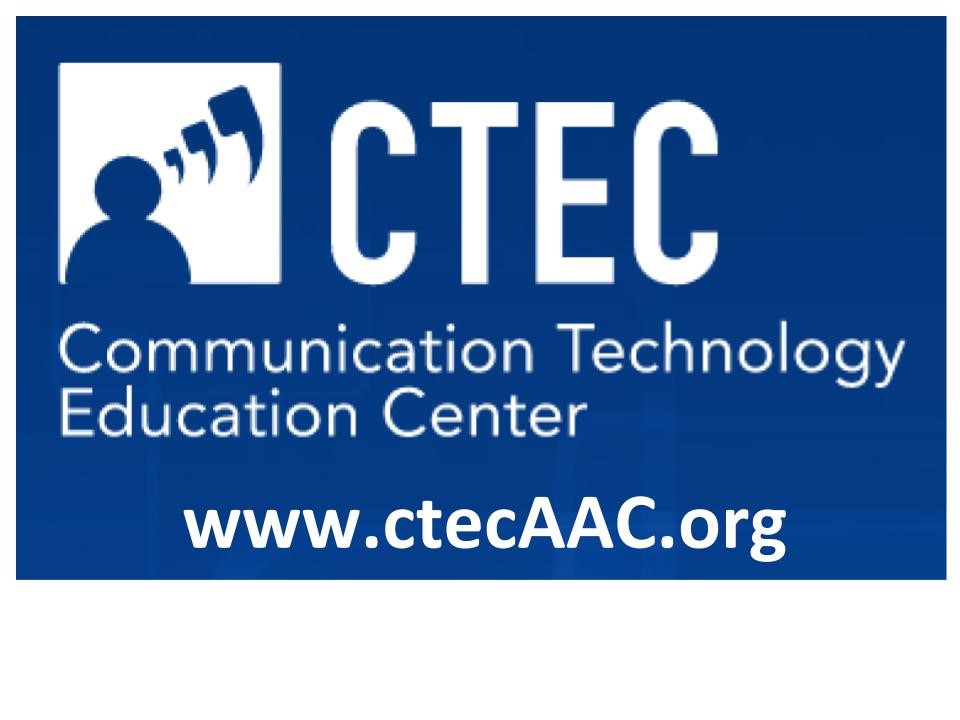 Visit the LAMP website for the most recent training videos and technical support articles